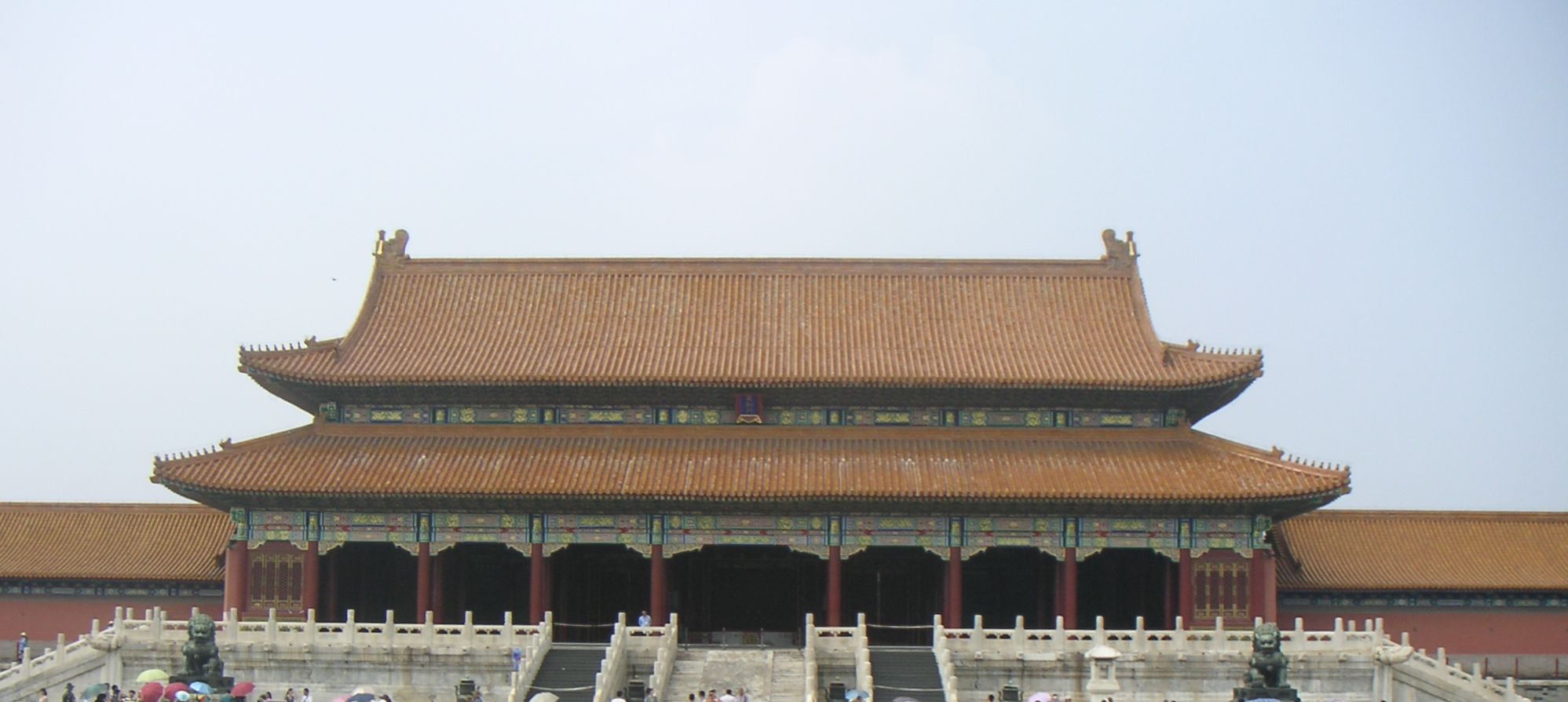 Ján Osuský 
www.hydrometeoindustry.org
ET-WISC Meeting Beijing  2013
Most common problems of WIS centers
1. How to populate 24 hour cache of globally distributed data
2. How to harvest from other GISCs
3. What level of redundancy is required
4. Metadata granularity – what is product
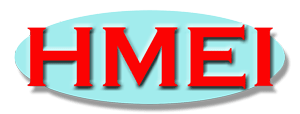 2 of 20
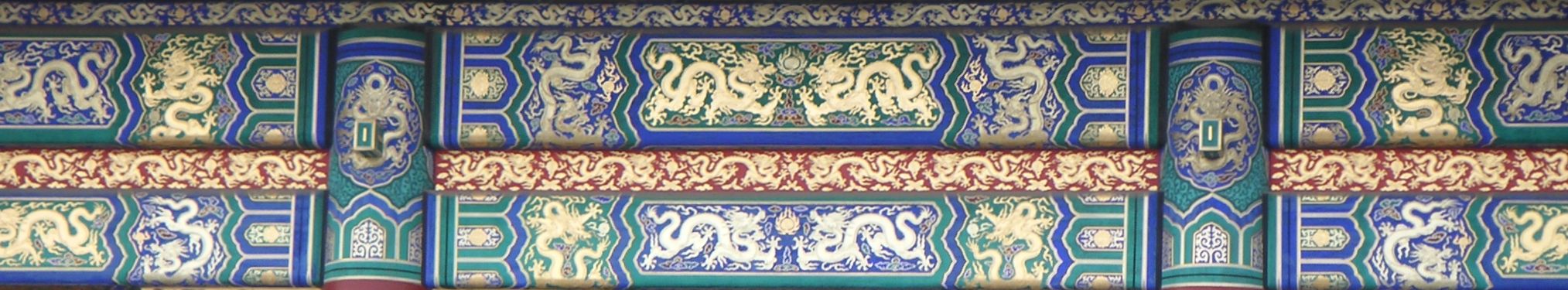 Global data cache synchronization
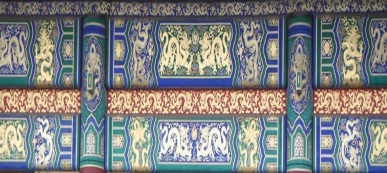 Global data cache synchronization – Main Aspects
1. Identification of data to synchronize
 List other center's cache, compare and download (PULL)
 requires common cache item representation
 Time critical data - store and forward (PUSH) to avoid delay
 how are the timely critical data defined?
2. Data transfer
 HTTP or HTTPS (no FTP please) – IPv6 issues
 rsync
3. Verification of cache completenes (“all globaly distributed data available”)
 Comparing product catalogue witch cache content
 Routinely produced data should have timing described
 How to check non-routinely issued data?
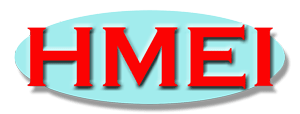 4 of 20
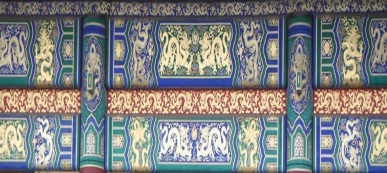 Data cache synchronization – current approach
GTS message routing
1. Identification of data to synchronize
comparing of routing catalogues and product catalogue (vol C1 or DAR catalogue?)
2. Data transfer 
transfer over GTS (TCP, FTP)
3. Verification of cache completenes
re-comparing catalogues
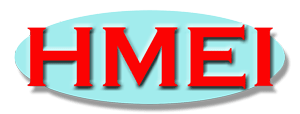 5 of 20
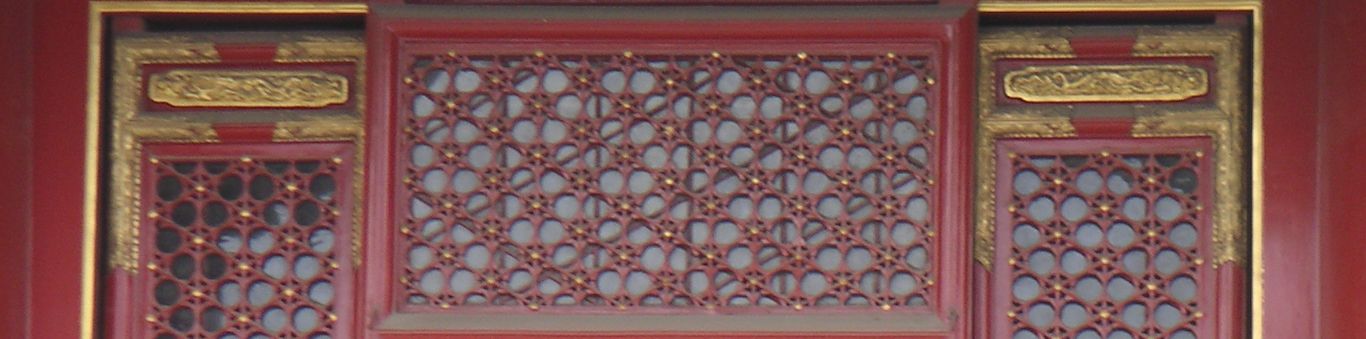 How to harvest from other GISCs
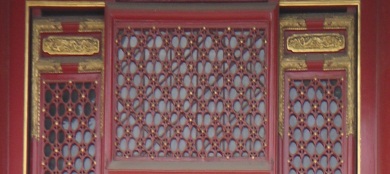 How to harvest from other GISCs
Possible approaches
One set from each GISC
All from two (three) nodes

Problems
In both cases it is necessary to handle duplicates (product descriptions) harvested from more than one center. Technically each GISC or DCPC should know its area of responsibility and include into its own set only data from this area but errors happen. Possible solutions:
"white list" - list of patters (with wild cards) of products for each other GISC or DCPC we are harvesting. This white list can be based on (http://www.wmo.int/pages/prog/www/WIS/centres/index_en.php) and needs to be maintained by every GISC or DCPC which harvest MD from other center.
duplicate elimination - newer record is better (?)
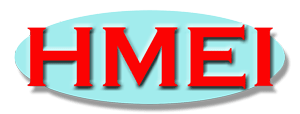 7 of 20
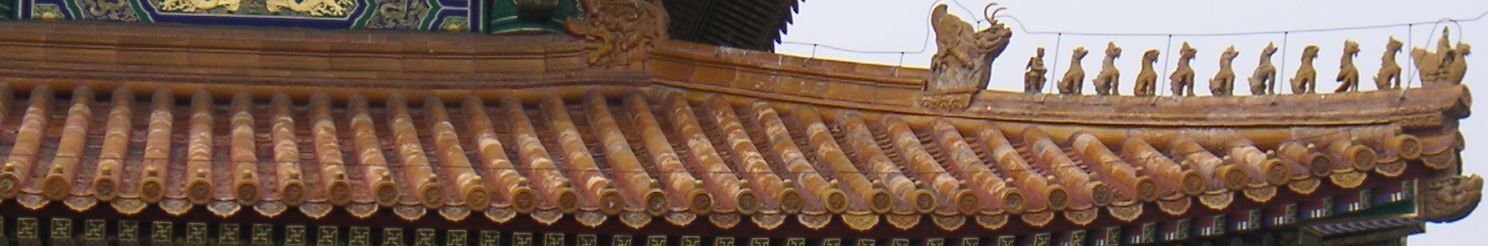 What level of redundancy is required
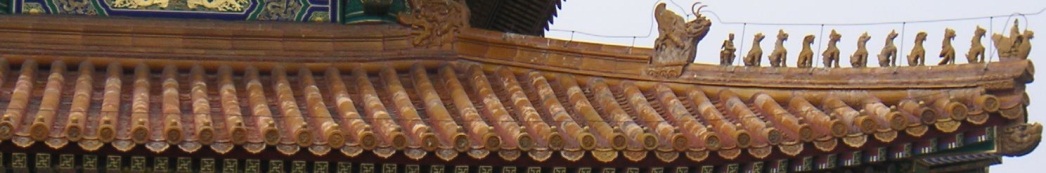 What level of redundancy is required
It is clear that WIS centers needs to be highly available and therefore need duplicate power supplies, redundant data storage etc. 
Some centers have HA clusters with each node in different room (or even building). Availability of 99.9% or higher. 
Some centers do have disaster recovery site - i.e. another identically configured system in distant location. This seems sufficient, the later (disaster recovery center) even more than sufficient. 
Requirement for GISC to GISC backup comes on top of it and without clear definition of what services are considered essential. 

Having cleaner definition of required service availability would help centers to plan their infrastructure.
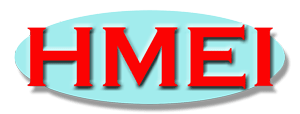 9 of 20
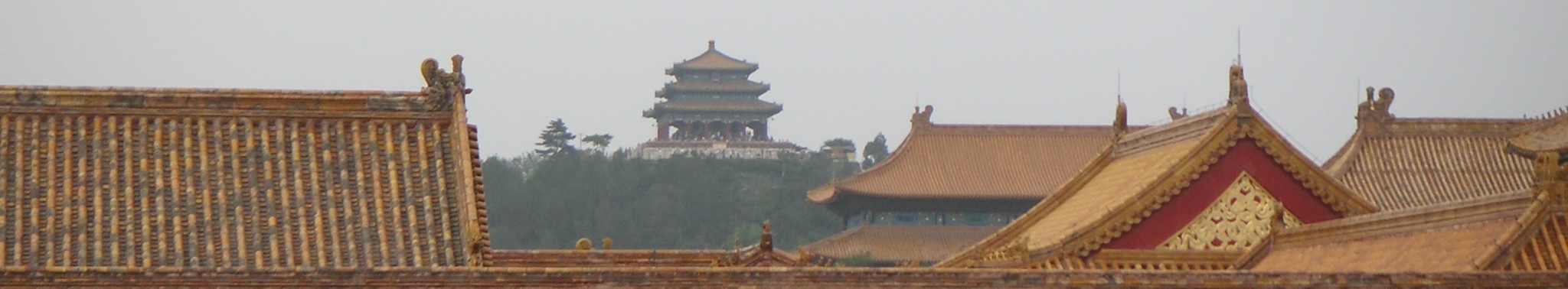 Metadata granularity and service description
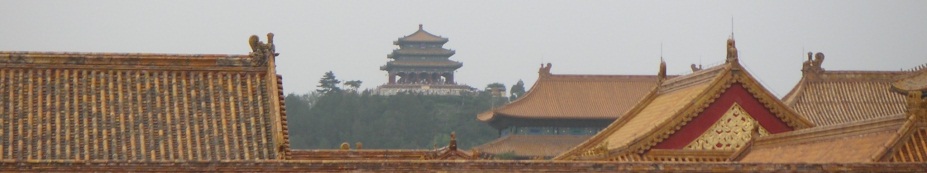 Metadata granularity
Each known GTS message is currently defined as product. This is used as guideline for other bulletins or GTS messages in general.
People who define non-GTS products often don’t know what appropriate granularity for their product is. 
Some producers define each new “instance” as new product effectively regenerating their catalogue every day. 
Many products are available through (web) services 
selection by data type (parameter) and geographical location
data instances produced on demand. 
If such service is described as one product its abilities are not obvious from MD record (all observations could be described as one product).
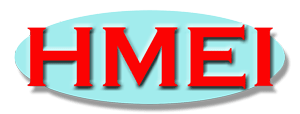 11 of 20